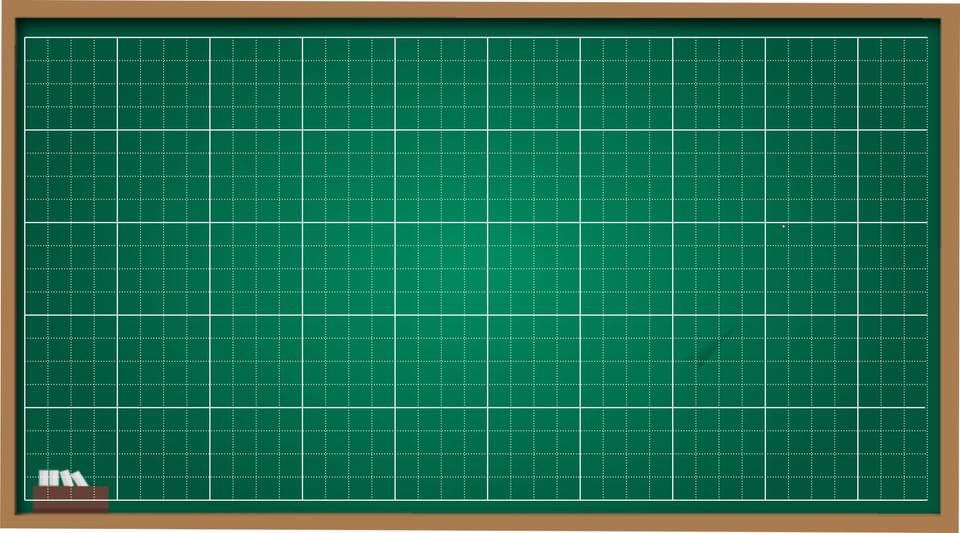 Toán
Số bị trừ, số trừ, hiệu
(Trang 14)
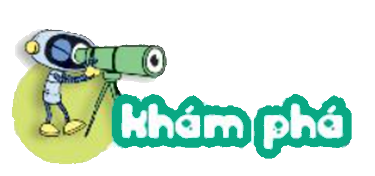 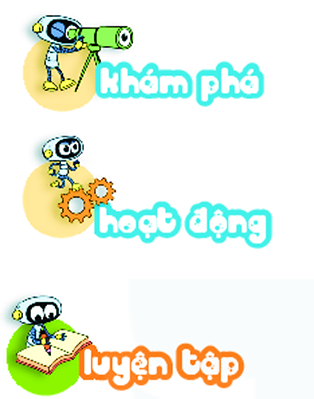 Số bị trừ, số trừ, hiệu
Còn lại bao nhiêu con chim?
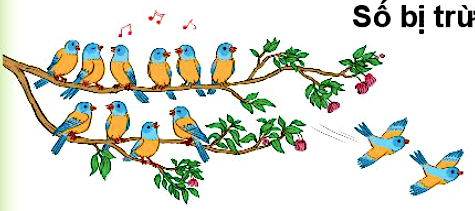 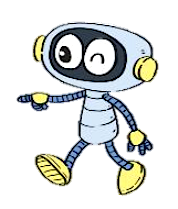 12 - 2 = 10
Còn lại 10 con chim
-
2
12
=
10
Hiệu
Số trừ
Số bị trừ
12 - 2 cũng gọi là hiệu.
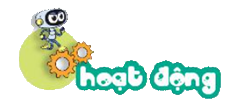 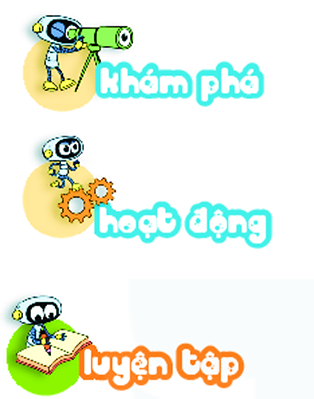 1
Số?
86
47
32
20
54
27
2
Số?
42
23
50
3
Đặt tính rồi tính hiệu, biết:
M: Số bị trừ là 68, số trừ là 25
68
-
25
4
3
3
Đặt tính rồi tính hiệu, biết:
a) Số bị trừ là 49, số trừ là 16
b) Số bị trừ là 85, số trừ là 52
49
85
-
-
16
52
3
3
3
3
c) Số bị trừ là 76, số trừ là 34
76
-
34
4
2
4
Một bến xe có 15 ô tô, sau đó có 3 xe rời bến. Hỏi bến xe còn lại bao nhiêu ô tô?
-
?
?
?
=
3
12
15
?
Bến xe còn lại              ô tô.
12
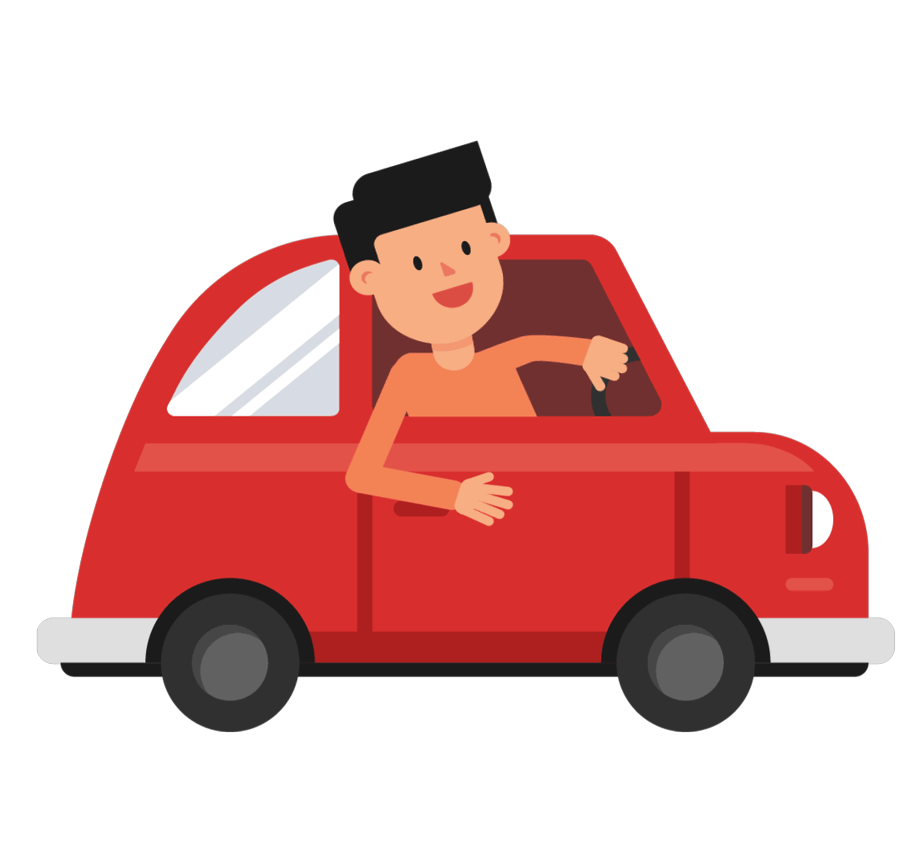 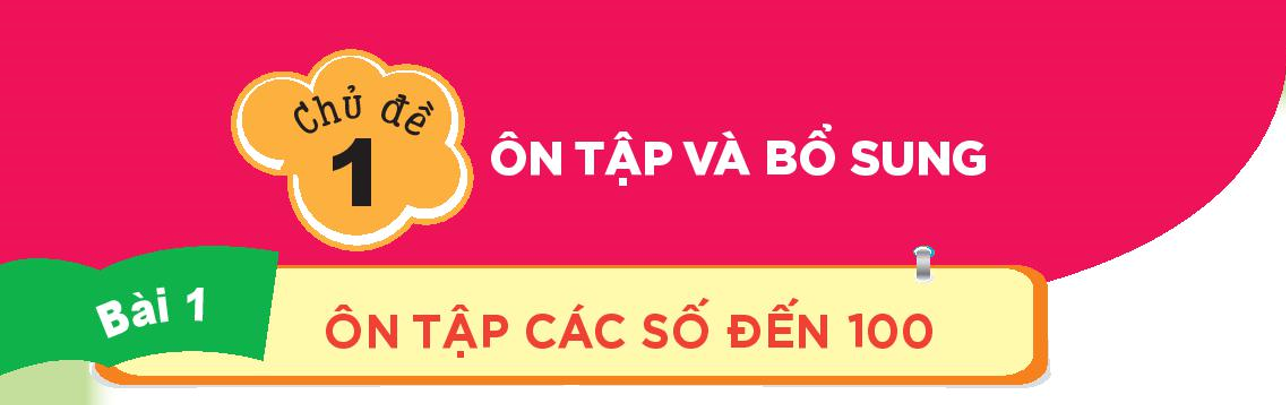 KẾT NỐI TRI THỨC VỚI CUỘC SỐNG
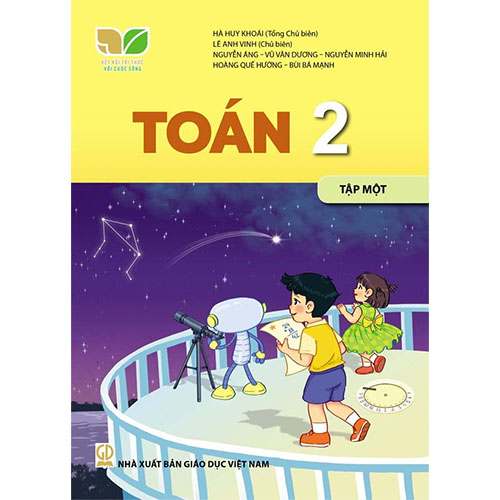 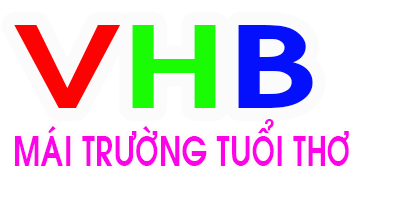 LUYỆN TẬP
TRANG 15